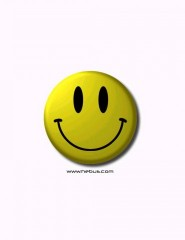 Гроші: їх значення у нашому житті
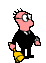 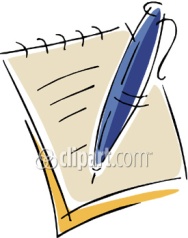 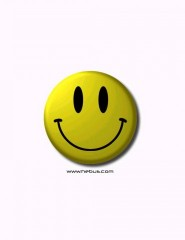 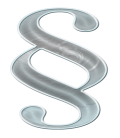 Перелік  питань
Сутність та походження грошей.
  Функції грошей.  
3.   Види грошей.
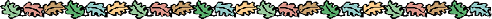 1. Сутність та походження грошей
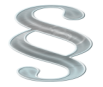 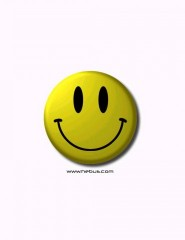 Походження грошей.
Гроші — одне з найдавніших явищ у житті суспільства — відіграють важливу роль у його економічному і соціальному розвитку. Вони завжди привертали до себе пильну увагу науковців. Уже в працях Платона й Аристотеля є цікаві висловлювання про гроші. Часто згадується про них і в літописах періоду Київської Русі. Проте систематичні дослідження грошей і формування їх наукових теорій почалися з розвитком капіталізму. Вивчення грошей значною мірою визначило формування економічної теорії як науки.
 Гроші за своєю сутністю є особливим товаром, що має властивості загального еквівалента — здатність обмінюватися на будь-який інший товар, загальну споживну вартість замість специфічної, властивої звичайним товарам, є безпосереднім носієм абстрактної цінності і суспільного багатства.
.
3
1. Сутність та походження грошей
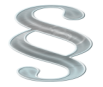 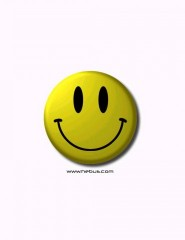 продовження
Виникнення та розвиток грошей — тривалий еволюційний процес, зумовлений стихійним розвитком товарного виробництва та обміну. Таке трактування походження грошей дістало назву еволюційної концепції. Воно є більш науково достовірним і створює сприятливу базу для вияснення сутності грошей. З нього випливає ряд важливих висновків:
по-перше, гроші за походженням — це товар, але не просто товар, а носій певних суспільних відносин, формування яких зумовило виділення з широкого ряду звичайних товарів одного — грошового;
по-друге, як результат тривалого еволюційного розвитку товарного виробництва і ринку гроші самі не можуть бути застиглим, раз і назавжди даним явищем, а повинні постійно розвиватися як по суті, так і за формами існування;
по-третє,  гроші не можуть бути скасовані чи змінені угодою людей або рішенням держави доти, доки існують адекватні грошам суспільні відносини, так само як і не можуть бути «введені» там, де таких відносин не існує.
4
.
1. Сутність та походження грошей
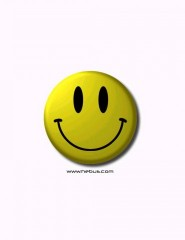 Сутність грошей
За своїм місцем у товарному виробництві й обміні гроші — це специфічний товар, що має властивість обмінюватися на будь-який інший товар, тобто є загальним еквівалентом.
Природа грошей як загального еквівалента визначається передусім їх походженням. Як було показано вище, гроші виникли внаслідок стихійного виділення з безлічі товарів одного, найбільш придатного за своїми фізичними властивостями виконувати роль загального еквівалента. Але й після завершення формування грошей як самостійного економічного явища носієм їх протягом тисячоліть були товари в їх натурально-речовому вигляді, зокрема срібло і золото. Будучи звичайними товарами, вони визначали також товарну природу самих грошей, суспільну роль яких виконували нібито за сумісництвом.
Гроші в процесі обігу набувають особливої вартості, яка може існувати відокремлено і паралельно з внутрішньою вартістю того матеріалу , з якого вони виготовлені.
.
5
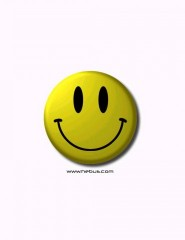 1. Сутність та походження грошей
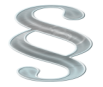 продовження
Гроші стають абсолютним уособленням мінової вартості, що має вирішальне значення в метаморфозі Товар—Гроші. Можливість формування такої вартості грошей створила основу для відокремлення явища грошей від конкретного товарного носія, для виникнення грошей, не пов’язаних з будь-якою натурально-речо­вою формою, наприклад депозитні гроші, електронні гроші.
Як самостійна форма мінової вартості гроші принципово відрізняються від звичайних товарів. Вони мають не конкретну, а загальну споживну вартість, тобто здатні задовольнити будь-яку потребу людей, попередньо обмінявшись на відповідні блага. То­му ринок сприймає гроші як абстрактну цінність, бажану саму по собі для будь-якого його суб’єкта, незалежно від його конкретних поточних потреб. Отже, гроші стають абсолютним товаром, який протистоїть на ринку всім іншим товарам, стає мірилом вартості останніх і безпосереднім втіленням багатства взагалі.
Як такі гроші виходять в окремих своїх функціях далеко за межі сфери товарного обміну й обслуговують усі сфери економіки, зокрема нагромадження вартості, її розподіл, перерозподіл та використання, у тому числі на потреби інвестування.
6
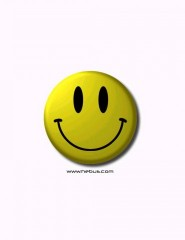 2. Функції грошей
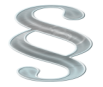 Функції грошей
Різноманітність і складність виробничих відносин, які втілюються в грошах, визначають множинність форм прояву самих грошей. Кожна з таких форм дістала назву функції грошей. Функція грошей — це певна дія чи «робота» грошей щодо обслуговування руху вартості в процесі суспільного відтворення.
Питання про функції грошей є одним з найбільш дискусійних у теорії грошей. Розбіжності стосуються не тільки трактування окремих функцій, а й їх кількості. Дискусії ведуться як між представниками різних теоретичних шкіл, так і всередині кожної з них. Так, більшість представників марксистської теорії грошей визнає п’ять їх функцій, проте вони мають різні погляди щодо суті кожної з них.
. Ми також розглянемо п’ять функцій: 
 міри вартості,; 
 засобу обігу;
 засобу платежу; 
 засобу нагромадження вартості;
 світові гроші.
7
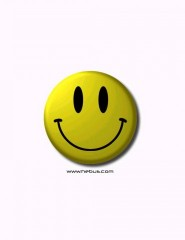 2. Функції грошей
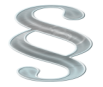 Міра вартості
Міра вартості — це функція, в якій гроші забезпечують вираження і вимірювання вартості товарів, надаючи їй форму ціни. 
Двояке призначення цієї функції — виражати і вимірювати вартість — пояснюється тим, що вартість товару не може бути виражена інакше, ніж порівнюванням її з товаром — загальним еквівалентом, вартість якого загальновизнана. І тільки через кількісне визначення в одиницях товару-еквівалента здійснюється вимірювання вартості товарів. Подвійне призначення міри вартості найчіткіше виявлялося в умовах використання благородних металів як грошового товару 
Гроші як міра вартості широко використовуються як рахункові, як одиниця рахування. За їх допомогою можна надати кількісного виразу всім економічним процесам і явищам на мікро- і макрорівнях, на всіх стадіях процесу суспільного відтворення, без чого неможлива їх організація й управління
.
8
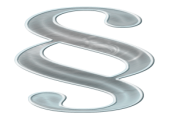 2.Функції грошей
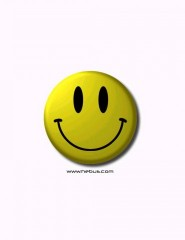 Засіб обігу
Засіб обігу — це функція, в якій гроші є посередником в обміні товарів і забезпечують їх обіг.
Обмін товарів за допомогою грошей у цій функції здійснюється за схемою Т—Г—Т на відміну від бартерного обміну товарів за схемою Т—Т. Участь в обміні грошей надає товарному метаморфозу принципово нову якість: він розпадається на два самостійні акти — продаж (Т—Г) і купівля (Г—Т), які можуть відокремлюватися в просторі і в часі. За бартерного обміну відразу здійснюється повний товарний метаморфоз, коли своїх цілей досягають обидва учасники операції — кожний з них отримує потрібну споживну вартість.
Функцію засобу обігу гроші виконують миттєво, що робить її індиферентною до форми грошей, проте не до сталості їх вартості. Адже миттєвість властива грошам як засобу обігу тільки в одному товарному метаморфозі
.
9
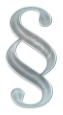 2. Функції грошей
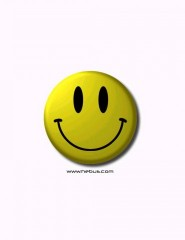 Засіб платежу
Засіб платежу — це функція, в якій гроші обслуговують погашення різноманітних боргових зобов’язань між суб’єктами економічних відносин, що виникають у процесі розширеного відтворення.
Гроші як засіб платежу, подібно до засобу обігу, передаються від одного суб’єкта відносин до іншого, тобто здійснюють обіг. Тому коли мова йде про грошовий обіг, то найчастіше мається на увазі функціонування їх і як засобу обігу, і як засобу платежу. Відповідно і загальна маса грошей в обігу включає їх кількість в обох цих функціях.
До грошей у функції засобу платежу ринок висуває ті самі вимоги, що й до засобу обігу, хіба що іншою мірою. Зокрема, необхідність сталості грошей у цій функції виявляється ще гостріше, оскільки тут, як уже вказувалося вище, діє фактор часу.
.
10
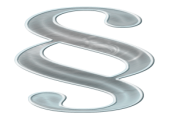 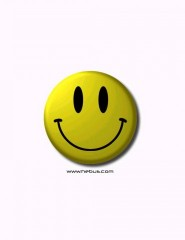 2. Функції грошей
Засіб нагромадження
Засіб нагромадження — це функція, в якій гроші обслуговують нагромадження вартості в її загальній абстрактній формі в процесі розширеного відтворення.
Гроші як засіб платежу, подібно до засобу обігу, передаються від одного суб’єкта відносин до іншого, тобто здійснюють обіг. Тому коли мова йде про грошовий обіг, то найчастіше мається на увазі функціонування їх і як засобу обігу, і як засобу платежу. Відповідно і загальна маса грошей в обігу включає їх кількість в обох цих функціях. Вимоги закону грошового обігу поширюються на загальну масу грошей, тобто на обидві їх функції.
До грошей у функції засобу платежу ринок висуває ті самі вимоги, що й до засобу обігу, хіба що іншою мірою. Зокрема, необхідність сталості грошей у цій функції виявляється ще гостріше, оскільки тут, діє фактор часу
11
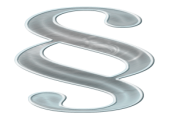 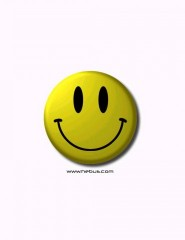 2.Функції грошей
Світові гроші
Світові гроші — це функція, в якій гроші обслуговують рух вартості в міжнародному економічному обороті і забезпечують реалізацію взаємовідносин між країнами. 
Виділення функції світових грошей зумовлене особливостями руху вартості на світовому ринку, які визначаються поділом цього ринку державними кордонами. 
Гроші на світовому ринку виконують функції загального платіжного засобу, загального купівельного засобу і засобу перенесення багатства з однієї країни в іншу. Отже, світові гроші — це комплексна функція, що повторює, по суті, всі функції, властиві грошам на внутрішньому ринку.
Якщо світові гроші використовуються для погашення боргів, пов’язаних із зовнішньою торгівлею, банківськими та фінансовими позичками тощо, то вони виконують функцію засобу платежу.
Світові гроші функціонують і як міра вартості та рахункові одиниці, оскільки національні ціни жодної країни не можуть повністю задовольнити потреби світового ринку і на ньому формується своя система цін.
.
12
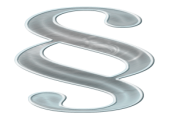 3. Види грошей
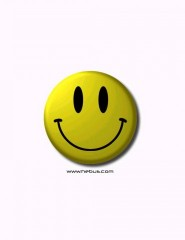 Види грошей
Еволюція форм грошей відбувалася в напрямі від повноцінних грошей до неповноцінних, якими є сучасні гроші. Повноцінними були гроші, що мали внутрішню реальну вартість, адекватну вартості товару, який виконував функції грошей, чи вартості того матеріалу, з якого гроші були виготовлені, наприклад золоті чи срібні монети. Неповноцінними є гроші, які набувають своєї вартості виключно в обігу. 
Між періодами використання повноцінних і неповноцінних грошей знаходиться епоха використання змішаних форм У цей період в одних країнах використовували повноцінні гроші, в інших — неповноцінні (паперові). Крім того, в одних і тих самих країнах поряд з повноцінними монетами нерідко використовувалися неповноцінні — білонні — монети, а також паперові знаки грошей (банкноти). Останні не мали внутрішньої вартості і були за формою ідентичні неповноцінним грошам. 
Початковою висхідною формою повноцінних грошей були товарні гроші, потім почалася тривала ера панування металевих грошей. Проте з появою металевих грошей їх розвиток не припинився. 
Монета -  з появою металевих грошей вони використовувалися у формі простих зливків чи кусків металу.
.
13
3. Види грошей
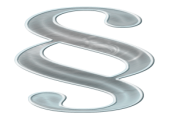 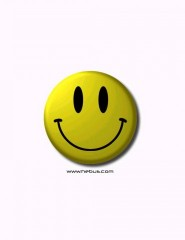 ПРОДОВЖЕННЯ
Новий етап у розвитку монети як форми справжніх грошей пов’язаний з виникненням білонної монети, тобто розмінної, з дрібною вартістю. Еволюційні процеси в суспільному житті зумовили неспроможність золота назавжди закріпитися в ролі грошей та підготували передумови для переходу до якісно нового типу грошей — неповноцінних. Це гроші, які не мають власної субстанціональної вартості. Основними видами неповноцінних грошей є білонна (розмінна) монета, паперові гроші (казначейські зобо­в’язання), банківські зобов’язання (банкноти), депозитні вклади, квазігроші. Фактор довіри до цих форм стає вирішальним для їх функціонування як грошей, завдяки чому вони дістали також назву кредитних. 
Кредитні гроші класифікуються за кількома критеріями. Залежно від форми існування виділяють паперові гроші, монету, депозитні гроші, електронні гроші, залежно від статусу емітента та характеру емісії — казначейські та банківські гроші.
14
3. Види грошей
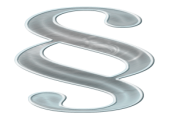 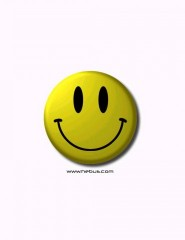 продовження
Паперові гроші — це нерозмінні на метал знаки вартості, що випускаються державою для покриття своїх (бюджетних) витрат 
Банківські гроші — це теж неповноцінні знаки вартості, які емітуються банками на основі кредитування реальної економіки, завдяки чому їх випуск тісно пов’язується з потребами обороту, забезпечується їх вилучення з обороту і підтримка стабільної вартості. 
Банкнота в самому загальному трактуванні є простим вексе­лем емісійного банку. Особливо чітко виявлялася спорідненість її з векселем на першому етапі розвитку, коли вона мала форму так званої класичної банкноти 
Депозитні гроші — це різновид банківських грошей, який існує у вигляді певних сум, записаних на рахунках економічних суб’єктів у банках.
Електронні гроші — це різновид депозитних грошей, коли переказування грошових сум по рахунках у банках здійснюється автоматично з допомогою комп’ютерних систем за безпосередніми розпорядженнями власників поточних рахунків, носієм електронних грошей є пластикова картка.
«Квазігроші», або майже гроші, — це специфічні грошові форми, в яких грошова суть істотно послаблена, відхиляється від загальноприйнятих, стандартних форм.
.
15